Live ＠音吉　MEG！2024年5月15日(水)
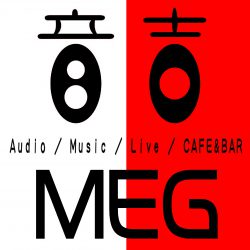 OPEN　19：00／START　19：30　　　MC　3,000円
〒180-0004東京都武蔵野市吉祥寺本町1丁目31-3TEL: 0422-21-1421
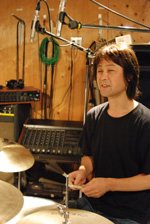 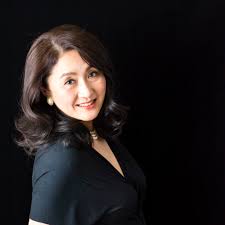 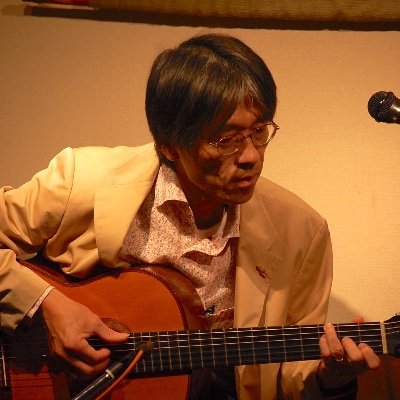 小泉清人Gt.　　       　               はまのぞみVo.　　　         大澤基弘Snare/Pec.